Year 3

Summer Term

Maths Unit 2

PROPERTIES OF SHAPES: 
Angles
Subject knowledge links:

What is an Angle? https://www.bbc.co.uk/bitesize/topics/zb6tyrd/articles/zg68k7h
What are parallel and perpendicular lines? https://www.bbc.co.uk/bitesize/topics/zb6tyrd/articles/zp327hv
Step
Elicitation
What words do you know that link to angles?
Describe a shape.

Describe and angle.

What are the properties of angles?

What’s the difference between and angle and a shape?
Step
Do it:  Understand that angle is a description of a turn                                         Date:______
ACTIVITY:  
Look at the labels on the walls.

NORTH, SOUTH, EAST and WEST.
Turn to the WEST
How many quarter turns have you made?
Try some questions out on your talk partner.
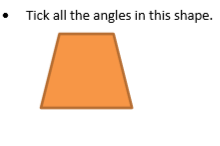 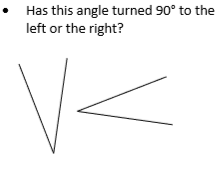 Yr 3 recap
Twist it: Understand that angle is a description of a turn.                       Date:______
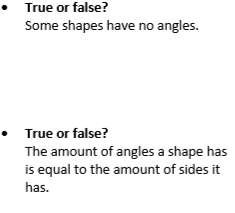 Yr 3 recap
Discuss it: Understand that angle is a description of a turn.                       Date:______
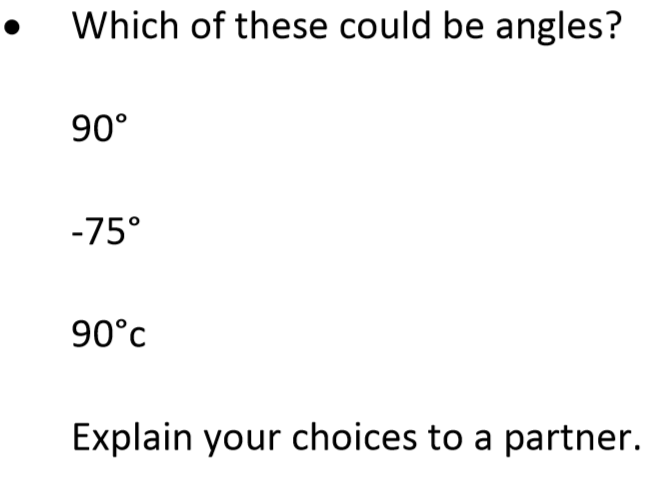 Yr 3 recap
Explore it: Understand that angle is a description of a turn.                       Date:______
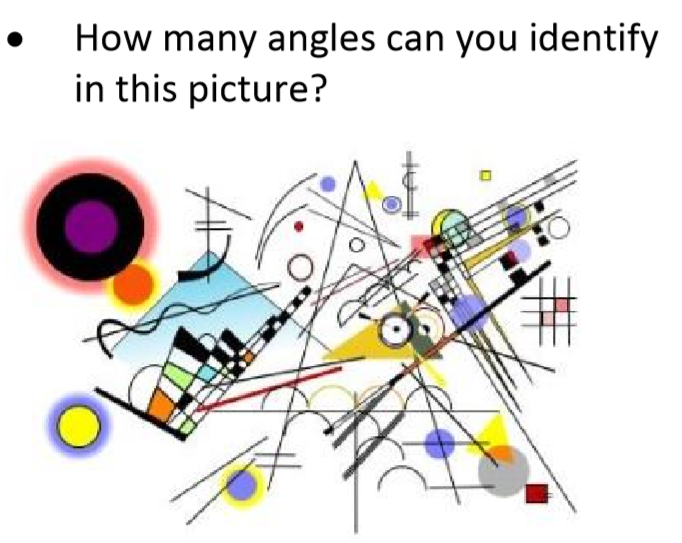 Yr 3 recap
Do it:  Understand that angles are a feature of shapes                                                          Date:______
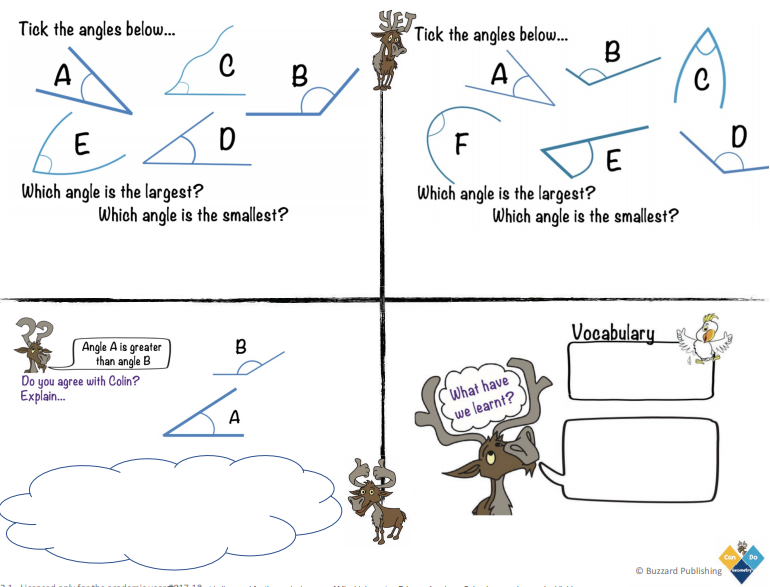 Yr 3 recap
Twist it:  Understand that angles are a feature of shapes                                                    Date:___________
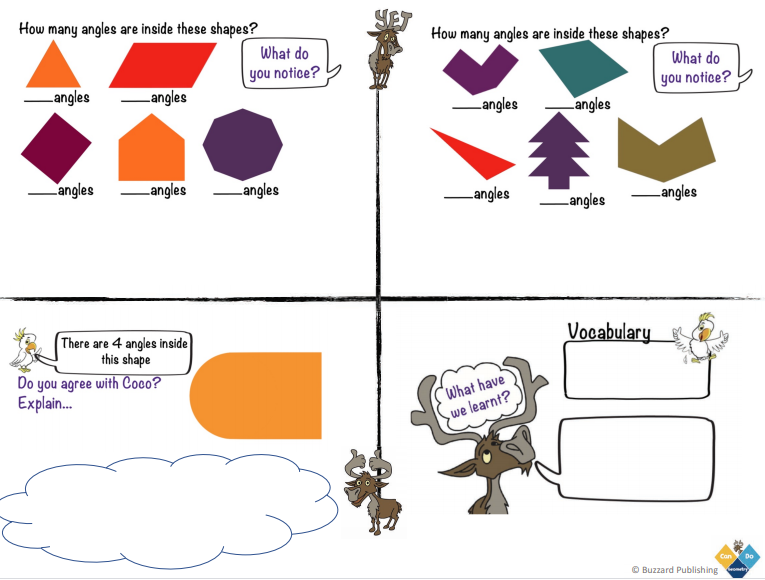 Yr 3 recap
Explore it: Understand that angles are a feature of shapes                                                           Date:______
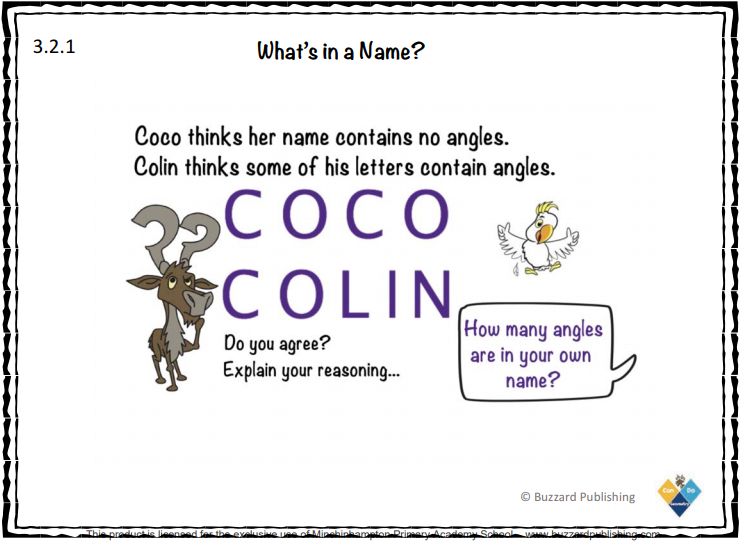 Yr 3 recap
RECAP IT: Understand the angle outside       Date:_______
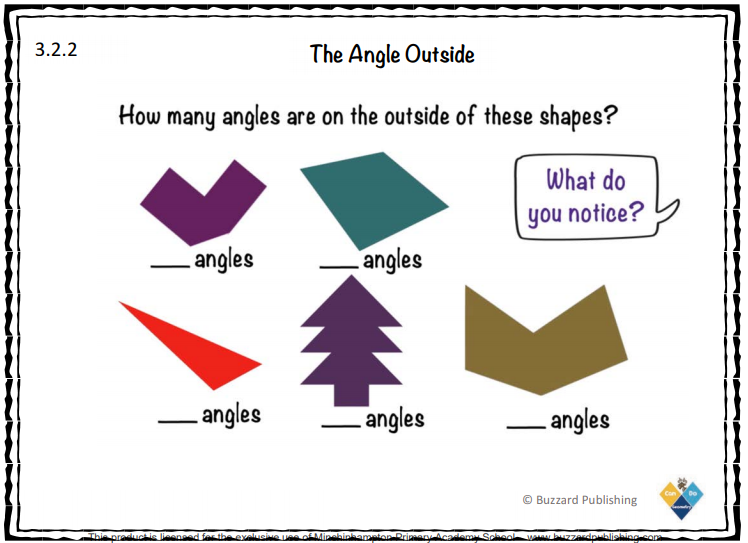 Yr 3 recap